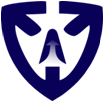 KATILIM KOBİ DANIŞMANLIK
Avrupa Birliği ve Kalkınma Ajansları Hibe Programları Proje Yönetim Döngüsü
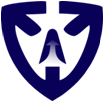 Nelere değineceğiz?
Proje nasıl yazılır? – Proje fikrinin üretilmesinden başvuruya kadar tüm süreç
Birlikte proje yazma tecrübesi
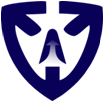 Programın temel hedefi nedir?
AB ve Proje Döngüsü Yönetimi (Project Cycle Management) temel kavramları hakkında bilgi vermek,
PCM sürecinin tüm aşamalarını ve  analizleri kavramak, 
AB ve genel fon kaynaklarını ve işleyiş mekanizmasını aktarmak,
Uygulamalı proje geliştirme ve hazırlama tecrübesi kazanmak
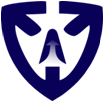 I. Katılım Öncesi Mali Yardım (Hibeler) 
II.Topluluk Programları 
 Hayat Boyu Eğitim ve Gençlik
 Erasmus +
 Rekabetçilik ve Yenilikçilik Programı (CIP) 
III. Avrupa Yatırım Bankası Kredileri 
IV. Kalkınma Ajansları
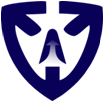 Katılım Öncesi Yardım Aracı (Instrument for Pre-accession Assistance - IPA)
IPA I Bileşenleri  
Geçiş Dönemi Desteği ve Kurumsal Yapılanma
Sınır Ötesi İşbirliği
Bölgesel Kalkınma
İnsan Kaynaklarının Geliştirilmesi
Kırsal Kalkınma (IPARD)
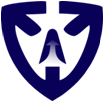 IPA I kapsamında başarılı AB projelerinin kurumlara göre dağılımı
Kaynak: AB Bakanlığı
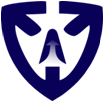 IPA II Dönemi – (2014- 2020)
Katılım Öncesi Yardım Aracı – IPA I’ in 2007-2013 yıllarını kapsayan ilk döneminde mali yardımların çerçevesini oluşturan beş bileşeni korunarak mali yardımlara yön verecek beş politika alanına dönüştürülmüştür. 
Bu beş politika alanı içinde ise çeşitli başlıklar altında sektörler ve alt-sektörler belirlenerek Avrupa Birliği Bakanlığı ile birlikte konuyla ilgili Bakanlıkların sorumluluğuna verilmiştir. 
İlgili sektör ve alt-sektörler altında yer alan proje faaliyetleri sektör sorumlusu kurumlar (lead institutions) tarafından koordine edilecektir.
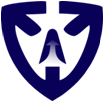 IPA II öncelikli politika alanları ve sektörler
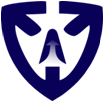 AB Topluluk Programları
Avrupa Birliği “Topluluk Programları” çok yıllı  süre ile devam eden, AB üye ülkeleri, yeni üye ülkeler ve AB aday ülkeleri arasında topluluk politikalarına ilişkin farklı alanlardaki işbirliğini teşvik etmek amacıyla yürütülen faaliyetler bütünüdür.
Programların bütçesi ise katılımcı ülkeler tarafından yapılan ödemeler ve AB bütçesinden sağlanan tahsis ile oluşturulmaktadır.  
 Programların önemli bir bölümü için başvurular doğrudan Avrupa Komisyonu’ na gönderilmekte ve değerlendirme bağımsız uzmanlar tarafından yapılmaktadır.
 Merkezi olmayan bazı programlar için ise katılımcı ülkede bulunan ulusal ajanslar yoluyla başvuru ve değerlendirme yapılmaktadır
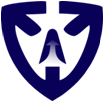 Hayatboyu Öğrenme ve Gençlik Programları
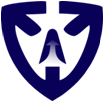 Kalkınma Ajansları Hibe Destekleri
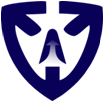 Kalkınma Ajansları Hibe Destekleri
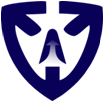 Kalkınma Ajansları Hibe Destekleri
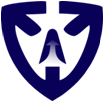 Hibe ve fonlardan faydalanmak üzere proje yönetim döngüsü nasıl tasarlanır?
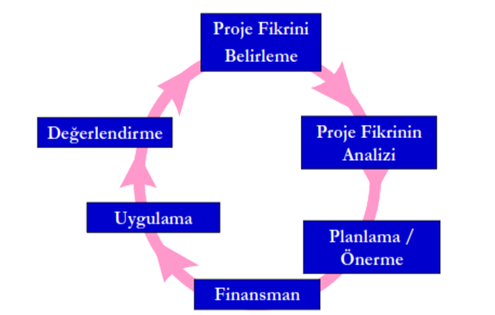 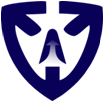 Proje hazırlığı başlamadan önce
Finansman kaynağı programın incelenmesi: Finansman desteği sağlayan programın rehberinin/tebliğinin/yönetmeliğinin/planının incelenmesi çok önemlidir.
 Program öncelikleri geliştirilmek istenilen proje ile örtüşüyor mu?
 Proje uygulama takvimi sizin takviminizle uyuşuyor mu?
 Finansman sağlanacak miktar sizin proje bütçe tahmininize uyuyor mu?  

Başvuru Dokümanlarının İncelenmesi : Proje finansmanı sağlayan programlarda başvuran tüm projelerin aynı temelde değerlendirilmesi amacıyla, birbirini tamamlayan alt başlıklardan oluşan standart bir proje belgesi kullanılır. Bazıları zorunlu olmak üzere tamamlayıcı belgeler bu standart belgeye eklenir.
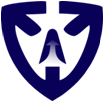 Proje Yönetim Döngüsü
ANALİZ
PLANLAMA
Problem analizi- Önemli
problemlerin, sınırların &
fırsatların belirlenmesi; sebep
& sonuç ilişkilerinin
saptanması
Paydaş analizi- Muhtemel
ana paydaşların kapasiteleri
değerlendirilerek belirlenmesi
Hedef analizi – Belirlenen
problemlerden çözümler
geliştirmek; sonuca götüren
yöntemler ile sonuçlar
arasındaki ilişkilerin
belirlenmesi 
Strateji Analizi- Çözümler
elde etmek için farklı
stratejiler geliştirmek; en
uygun stratejiyi belirlemek
Mantıksal Çerçeve Matrisi
Proje yapısını tanımlamak,
kendi içerisindeki tutarlılığını
ve riskleri irdelemek;
ölçülebilir başarı göstergelerini
oluşturmak 
Faaliyet planlaması
Her faaliyetin ne zaman gerçekleştirileceğini saptamak   
Kaynak planlaması - hangi
kaynaklara ihtiyaç duyulacağının tespit edilmesi
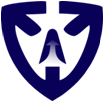 Proje Yönetim Döngüsü
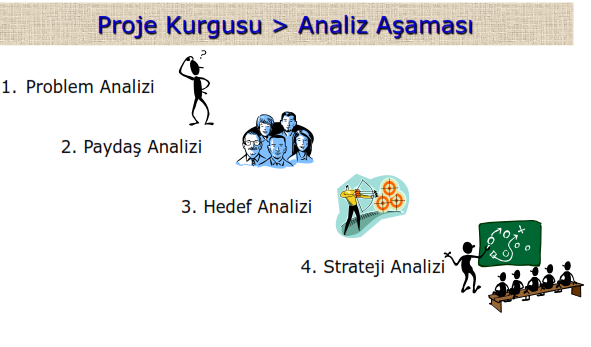 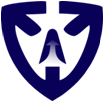 Örnek Problem Ağacı
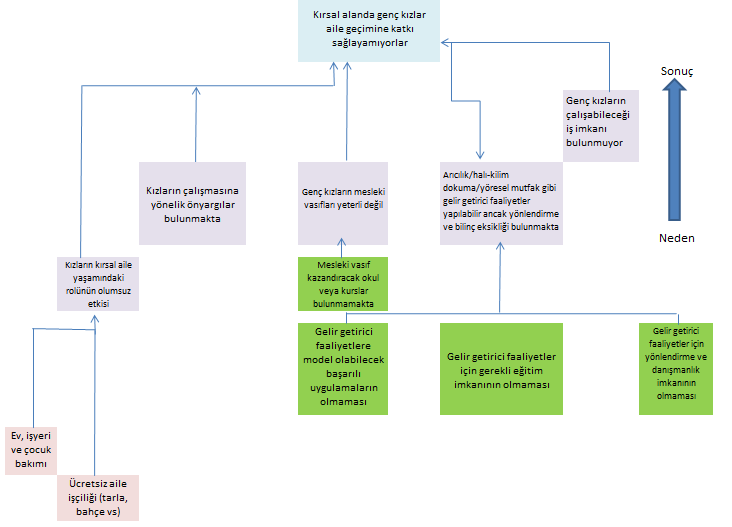 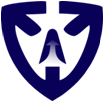 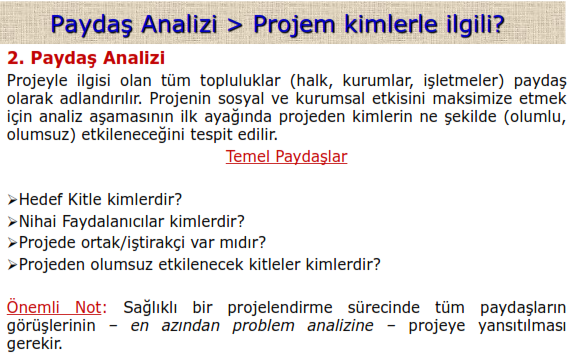 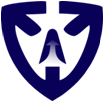 3. Hedef Analizi
Problem ağacını oluşturan negatif tespitler çözüme dönüştürülür
	Olumlu gerçekleşmeler - hedefler - olarak ifade edilir. Hedef Ağacı elde edilir…
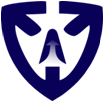 Örnek Hedef Ağacı
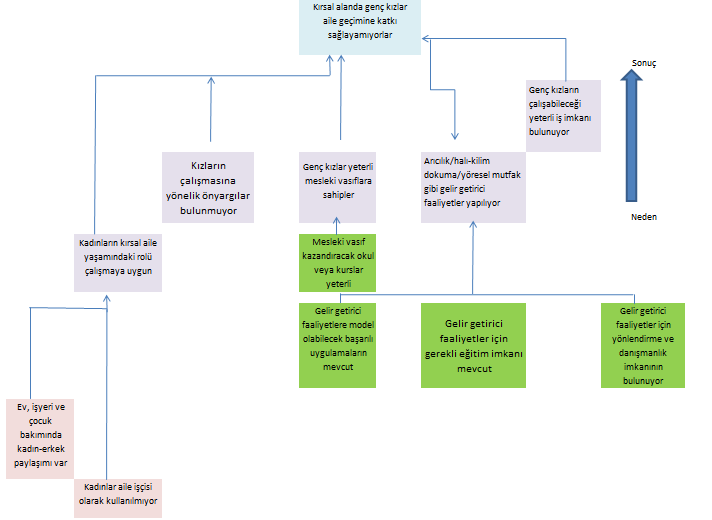 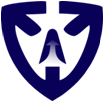 4. Strateji Analizi
Ortaya konacak kriterler ışığında hangi hedeflere odaklanılacağı ve hangi hedeflerden vazgeçileceğinin tespit edildiği analizdir. Temel kriterlere örnek:
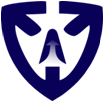 Strateji Analizi > Hedefime Nasıl Ulaşacağım? 
Olumlama sayesinde proje kapsamında gerçekleştirilebilecek ölçekte hedefler belirlenir
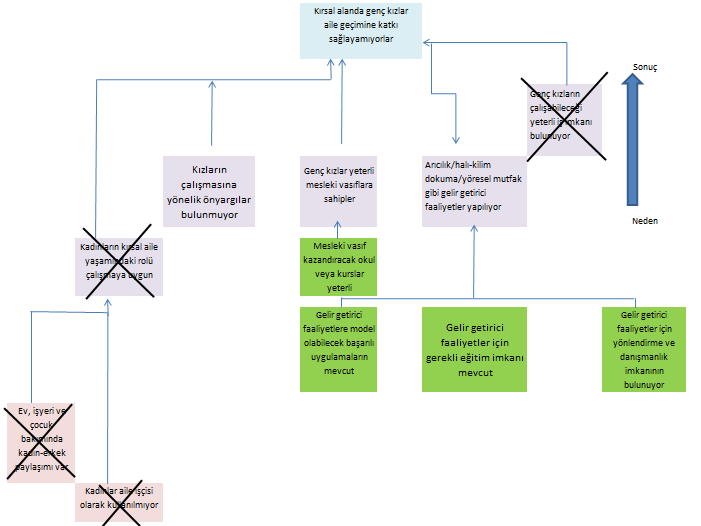 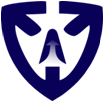 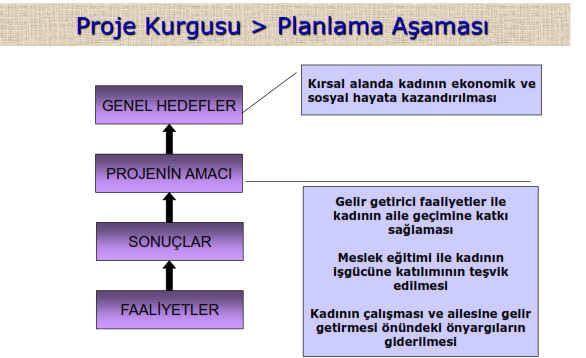 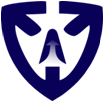 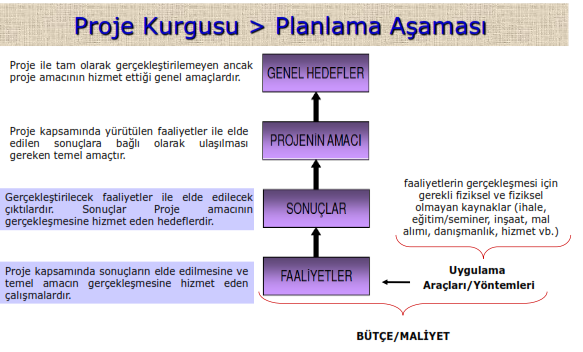 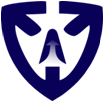 Örnek
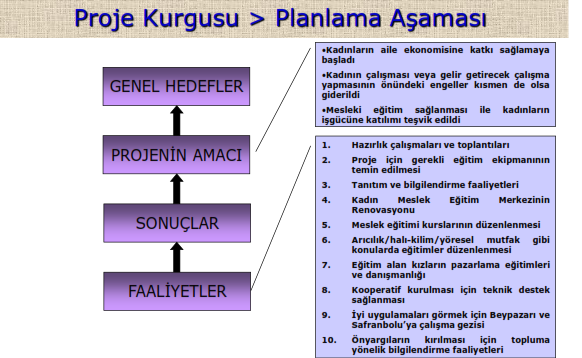 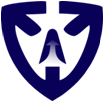 Başarı Göstergeleri > Projemizin somut çıktıları/etkileri neler olacak?
Başarı göstergeleri nedir? 
Proje amaçlarını operasyonel olarak ölçebilen, performans  ölçüm olanağı sağlayan ve projenin her aşamada izlenmesine olanak sağlayan araçlardır. Her göstergeye ilişkin Nicelik, Nitelik, Zaman ve Yer konusunda bilgi içermelidir.   

 Ne işe Yararlar?
Genel Hedefin, Proje Amacının ve Sonuçların karakteristiklerini açıklığa kavuştururlar
Projeyi daha objektif bir şekilde yönetmeyi sağlarlar
Performans ölçümü, izleme ve değerlendirme için bir baz oluştururlar
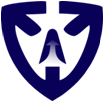 Faaliyet Planı
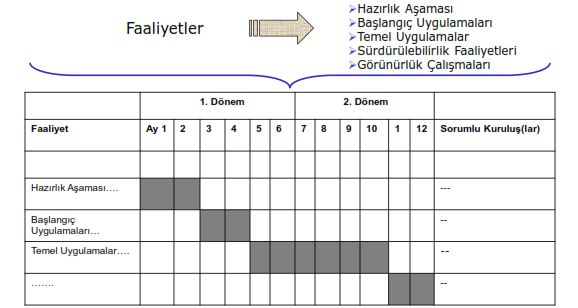 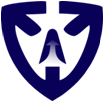 Mantıksal Çerçeve Tablosu
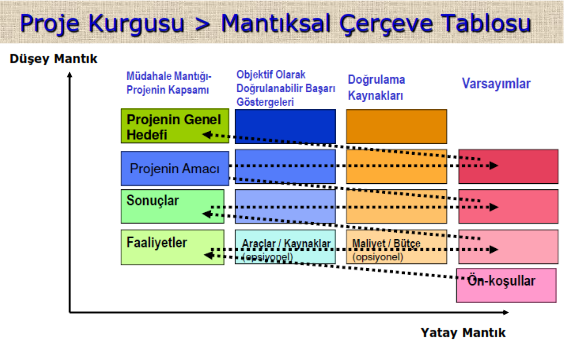 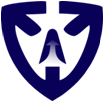 Mantıksal Çerçeve Tablosu
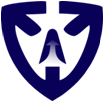 Örnek Mantıksal Çerçeve Tablosu
TEŞEKKÜRLER
ZELİHA YALÇIN
KATILIM KOBİ DANIŞMANLIK VE EĞİTİM HİZMETLERİ GENEL KOORDİNATÖRÜ
E-POSTA
katilimkobi@gmail.com